How to Get publishedin major media outlets:Tips for Lawyers and Legal Professionals
A Webinar by PaperStreet
topics
Why Publishing Is Important 
Steps to Getting Published in Major Media Outlets 
How to Pitch Article Ideas
List of Legal Publications  and Potential Markets
Why publishing is important
Boost Your Online Visibility
Gain Professional Credibility
Drive Traffic to your Website
Increase Search Rankings
Build Your Platform
Steps to Getting Published
Identify Publications to Pitch
Research Submission Guidelines
Develop a Strong Query
Write the Article
Build Relationships with Editors
[Speaker Notes: .]
Research and identify publications
Recent Issues
About Us Page
Editorial Calendar
Media Kit
Articles
Author Bios
Advertisements
Research submission guidelines
Type of articles they accept
Process for submission
Style guidelines 
Materials you must submit 
Detailed bio
Portfolio of published articles 
Query letter
Example: ABA Journal
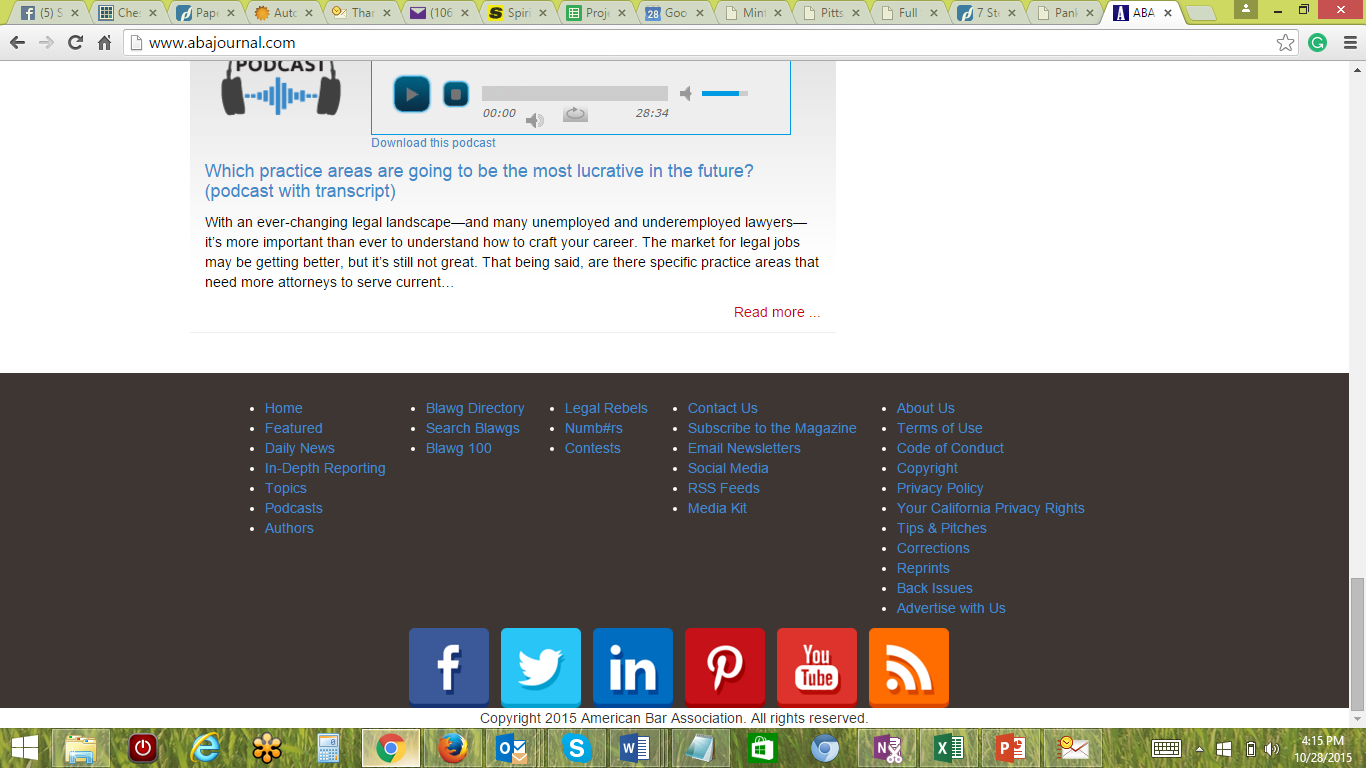 Example: ABA Journal
http://www.abajournal.com/submissions/
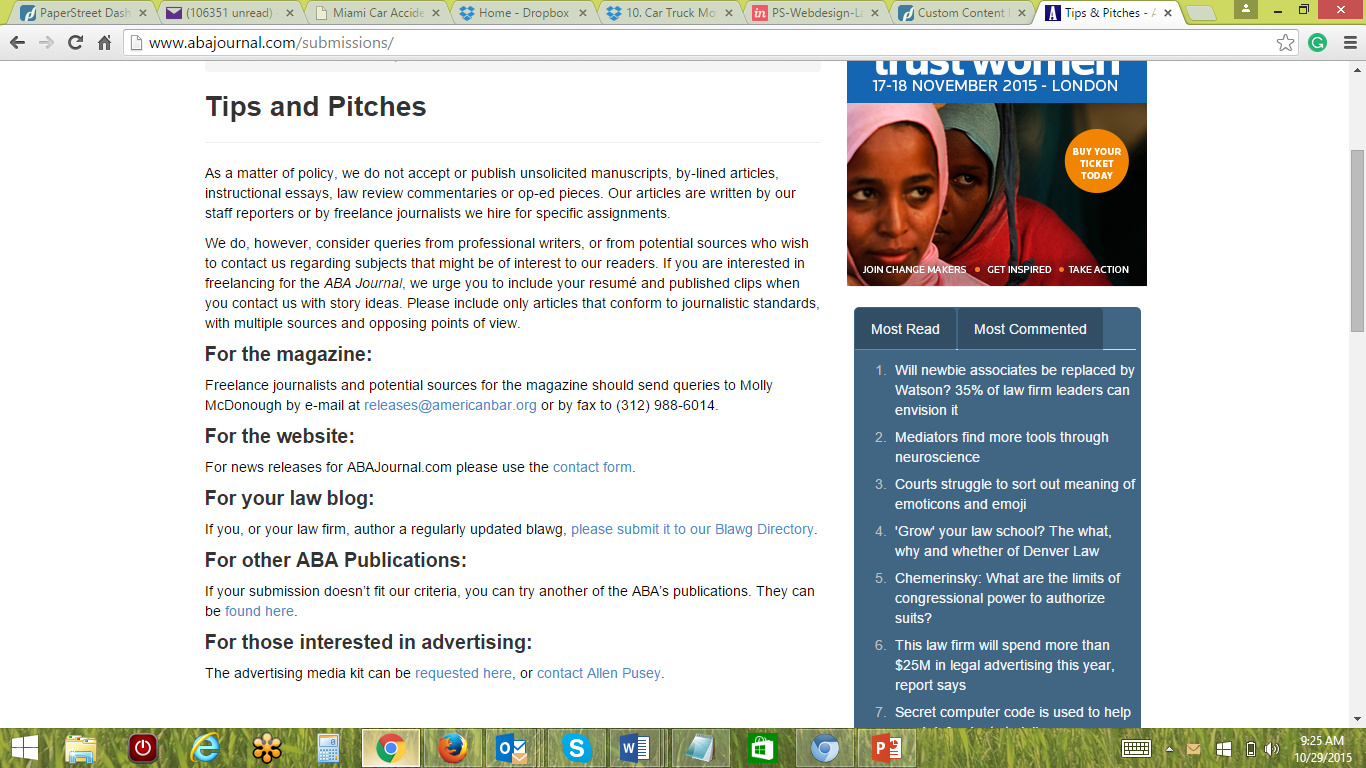 DEVElop a strong query LETTER
Stand out from the crowd
Targeted to the publication
Elements of a query letter
Personalization 
Hook 
Synopsis
Platform
Closing
Elements of a query letter: HOOK
Hook  - strong opening sentence that grabs the reader
Breaking News
Controversial Angle
Inside Scoop
Fresh Approach
[Speaker Notes: .]
Elements of a query letter: Hook
Weak:  “I’d like to write an article for your publication about new trends in legal education.”


Better:  “A quiet evolution is occurring within the nation’s law schools.  A changing legal climate, fiscal constraints and burgeoning case loads are creating a market for law graduates who can hit the ground running.”
Elements of a query letter: SYNOPSIS
Synopsis  - outline of the proposed article

Proposed title
Topics you will cover
Expert sources
Suggested word count
Where it will fit in publication or online channels
Elements of a query letter: SynoPSIS
My proposed article, “Education Innovation,” will discuss this new breed of legal education, incorporating insights from students, educators and law graduates.  I will discuss some of the new skills-intensive offerings (such as transactional drafting and client management), the reasons behind the departure from doctrinal courses, and how graduates of these programs are faring in the legal marketplace.  The article will also highlight a number of law schools that have espoused this new breed of legal education (or list them in a sidebar).
Elements of a query letter:
 PLATFORM
Platform - Why are the right person to write this article?  
Experience and Background
Published Clips
Honors, Awards, Accolades
Education
Professional Photo
Elements of a query letter: CLOSING
Closing 

Brief wrap-up
Thank the editor
Writing the article
Follow the writing guidelines 
Match style and tone to the publication 
Always keep target readership in mind
Include links to your website and social media accounts
Never miss a deadline
Build relationships
Build relationships with editors, journalists and staff writers.

Never miss a deadline 
Follow instructions
Be easy to work with
LEGAL PUBLICATIONS
Pennsylvania Lawyer
Inside Counsel Magazine 
Trial Magazine
Products Liability Law Reporter
Litigation Support Today
Legal Assistant Today
Know Magazine
Student Lawyer
IP Law & Business
Law Reporter
lawyerist.com
attorneyatwork.com
Jurist.org 
Legalexaminer.com
Law Practice Today
Legal Intelligencer
Texas Lawyer
California Lawyer 
Law Technology News
West Virginia Lawyer
Super Lawyers (pitch a profile)
Law Practice Management
ABA Journal
Litigation Support Today
GP Solo Magazine
Plaintiff Magazine
Managing Partner
Minority Law Journal
Additional information
paperstreet.com/blog
facebook.com/paperstreet
@paperstreet
sally@paperstreet.com